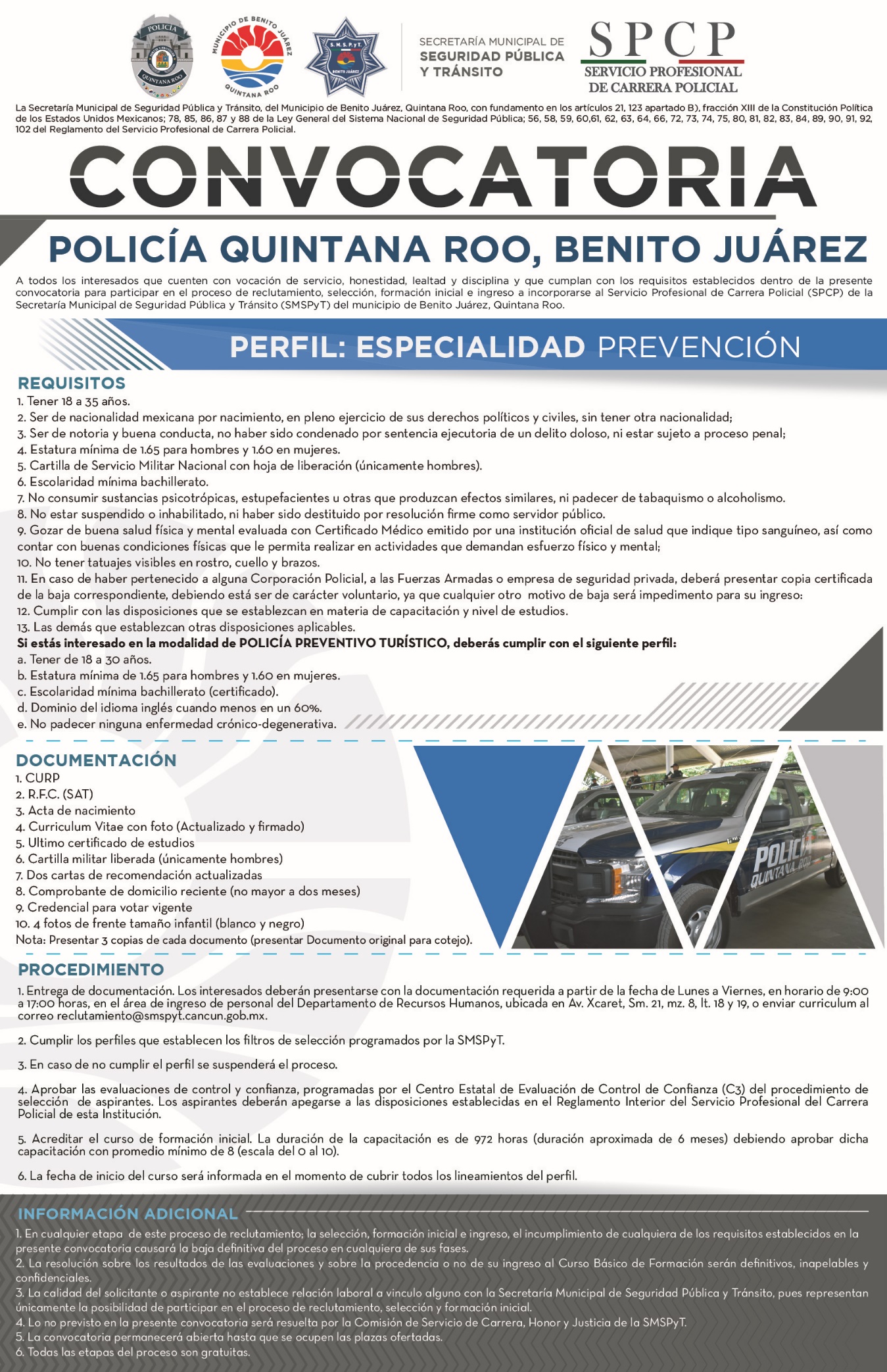 POLICÍA QUINTANA ROO, BENITO JUÁREZ
Primera Sesión Ordinaria 
del Subcomité Sectorial de Seguridad,
 y Paz Social 2019.
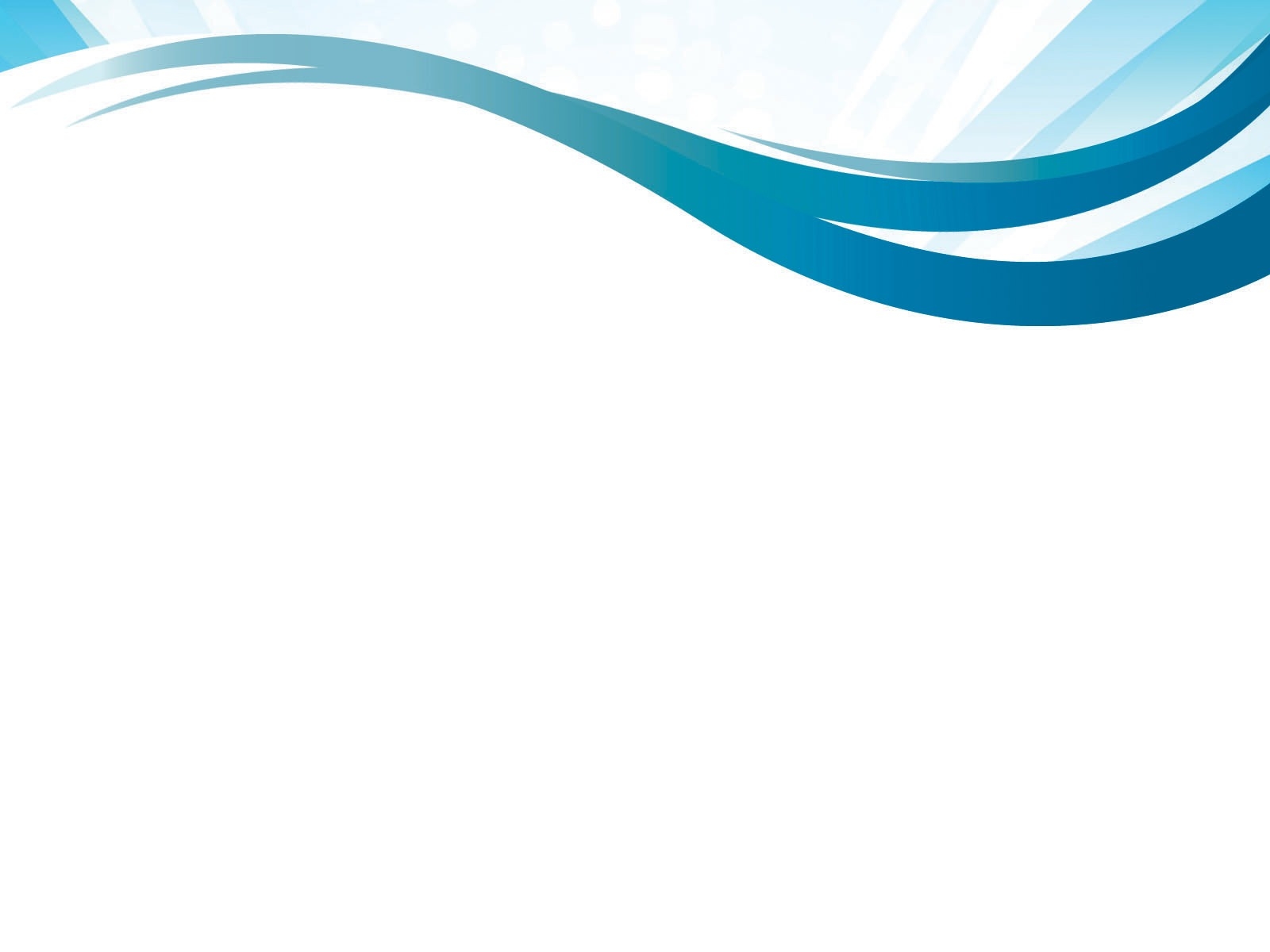 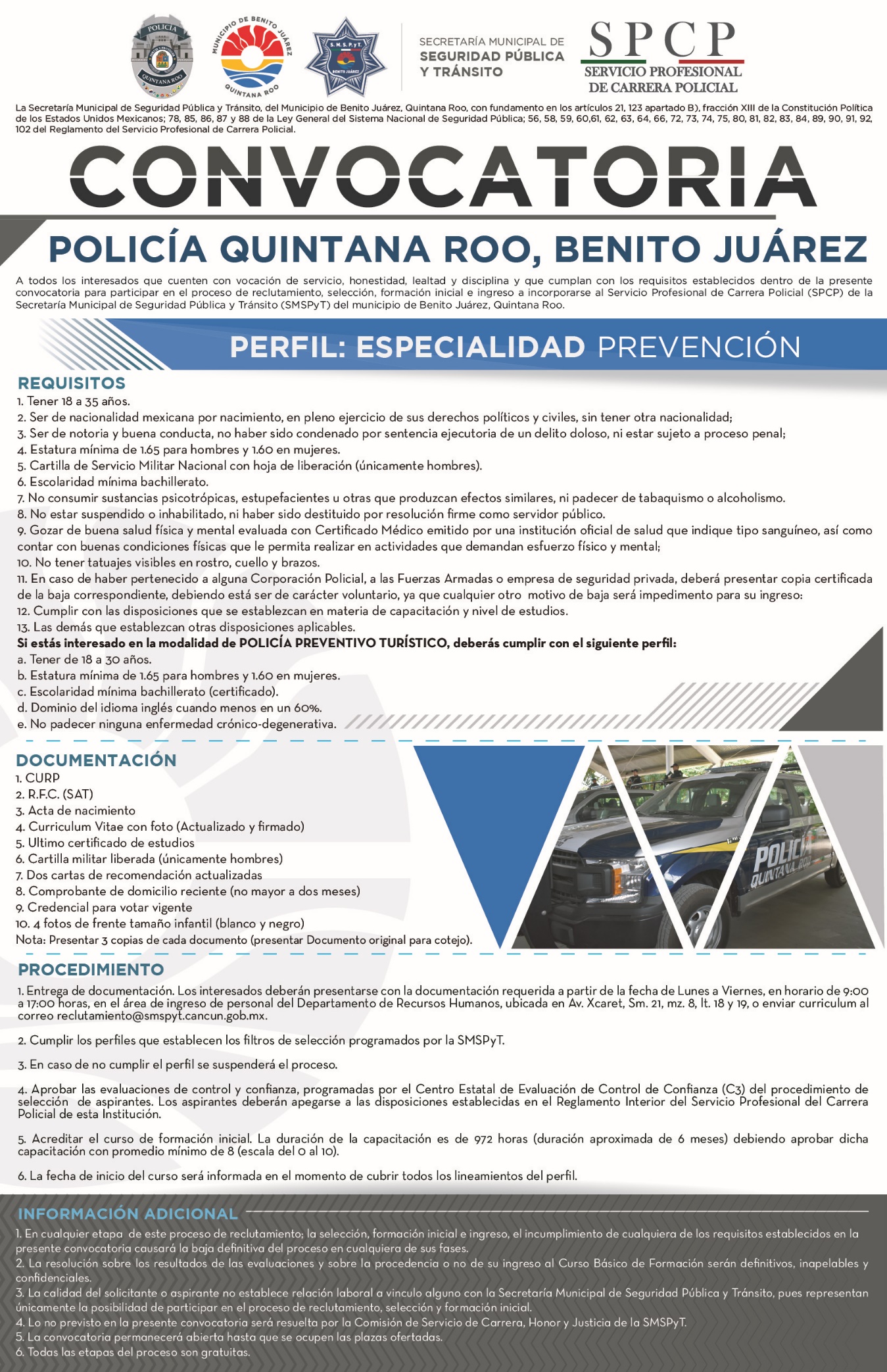 1ra. Sesión 
Primera Sesión Ordinaria del Subcomité
Sectorial de Seguridad, y Paz Social 2019.
Anexo A
Presupuesto 2019
POLICÍA QUINTANA ROO, BENITO JUÁREZ
RESUMEN
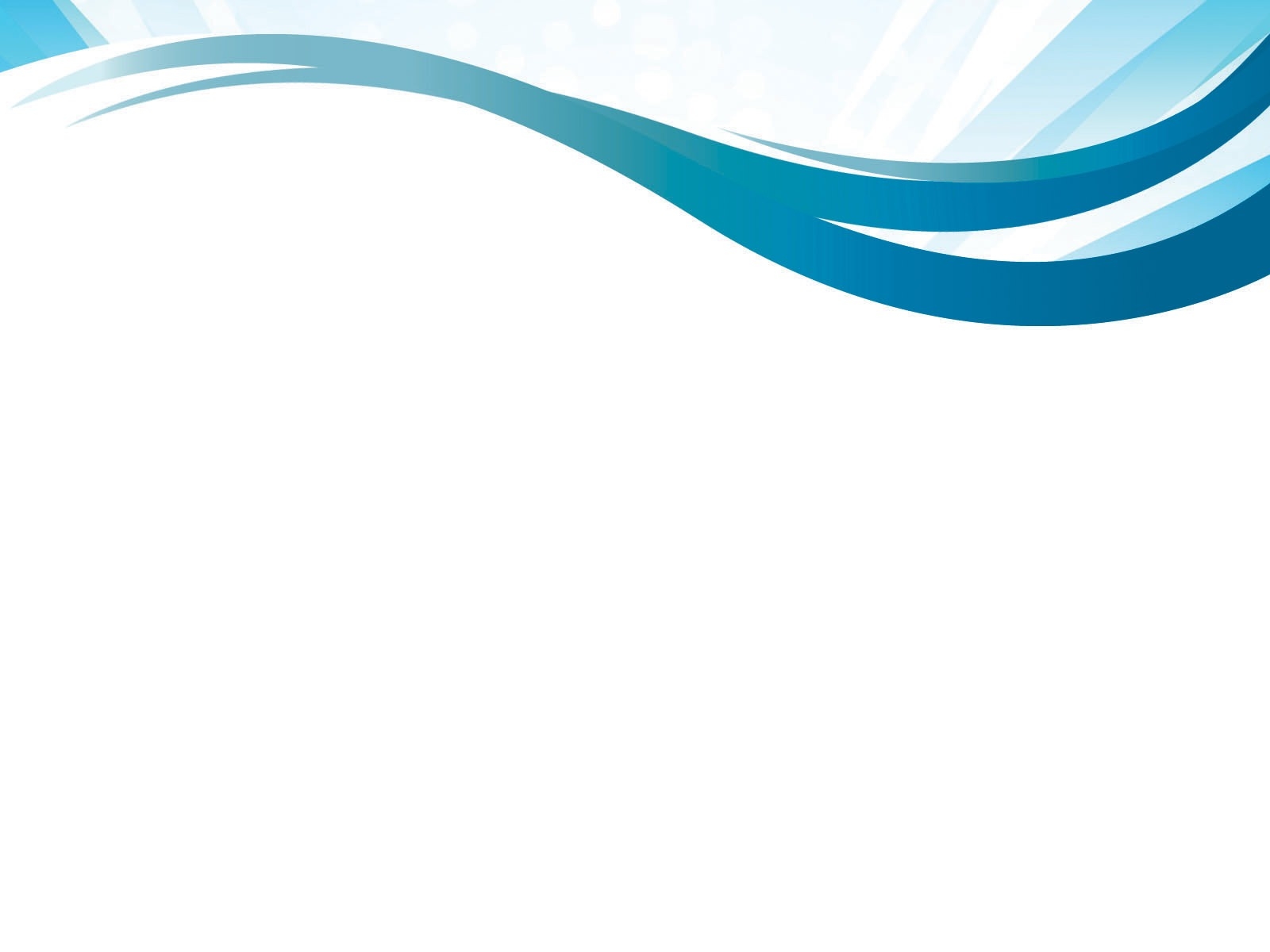 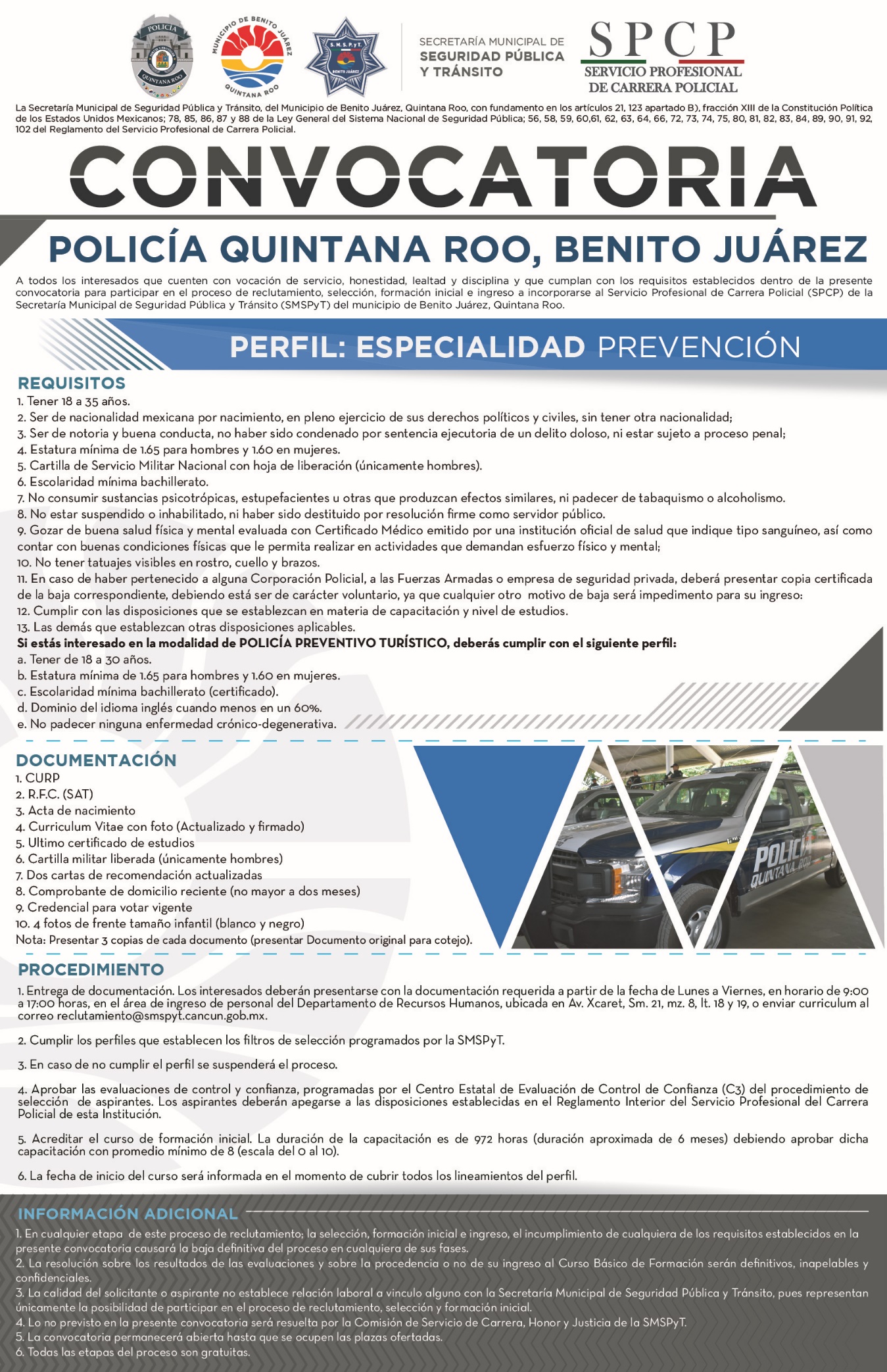 1ra. Sesión 
Primera Sesión Ordinaria del Subcomité
Sectorial de Seguridad, y Paz Social 2019.
Anexo B
Presupuesto 2019
POLICÍA QUINTANA ROO, BENITO JUÁREZ
Programa de Prevención Social de la Violencia y la Delincuencia
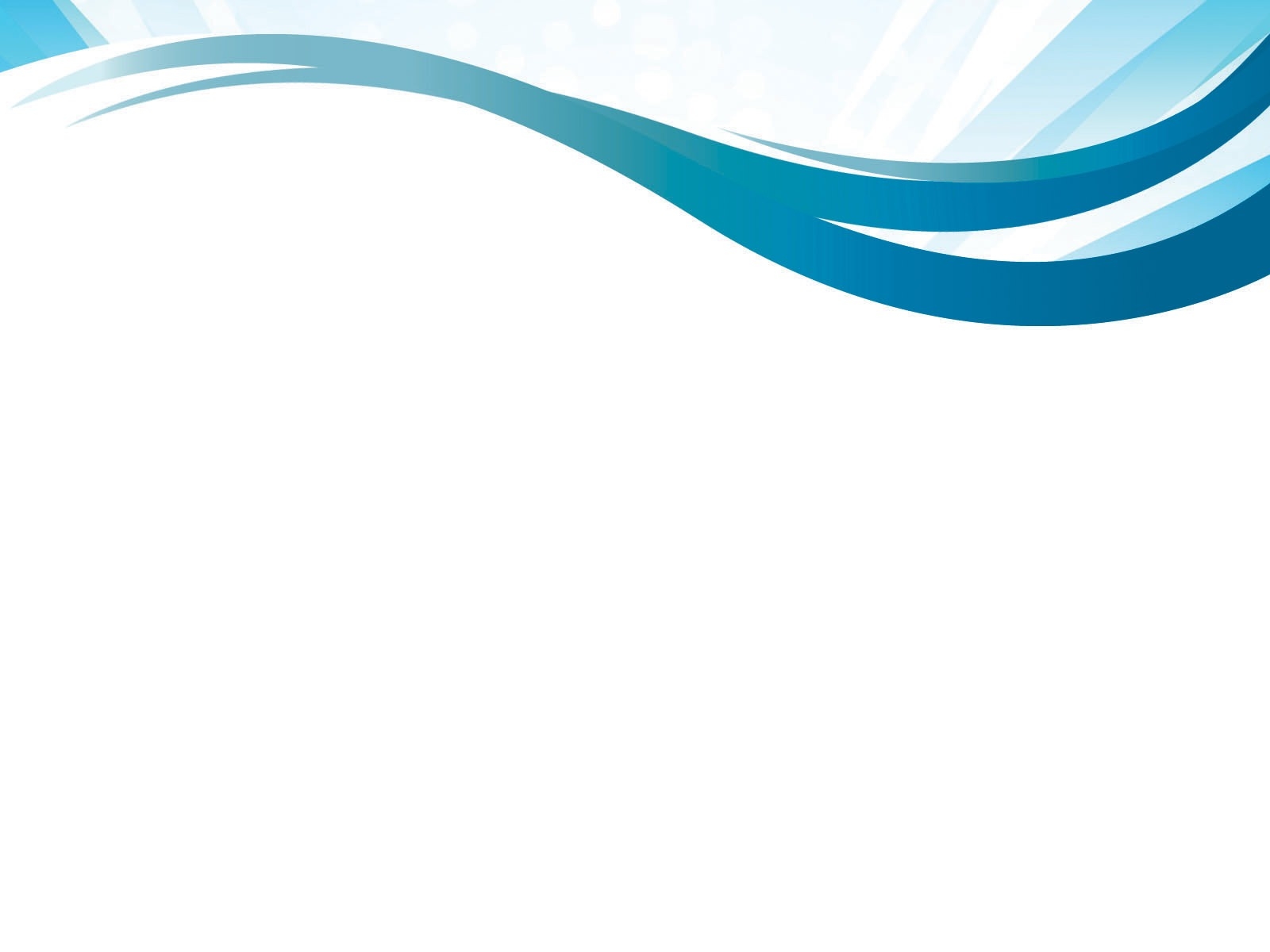 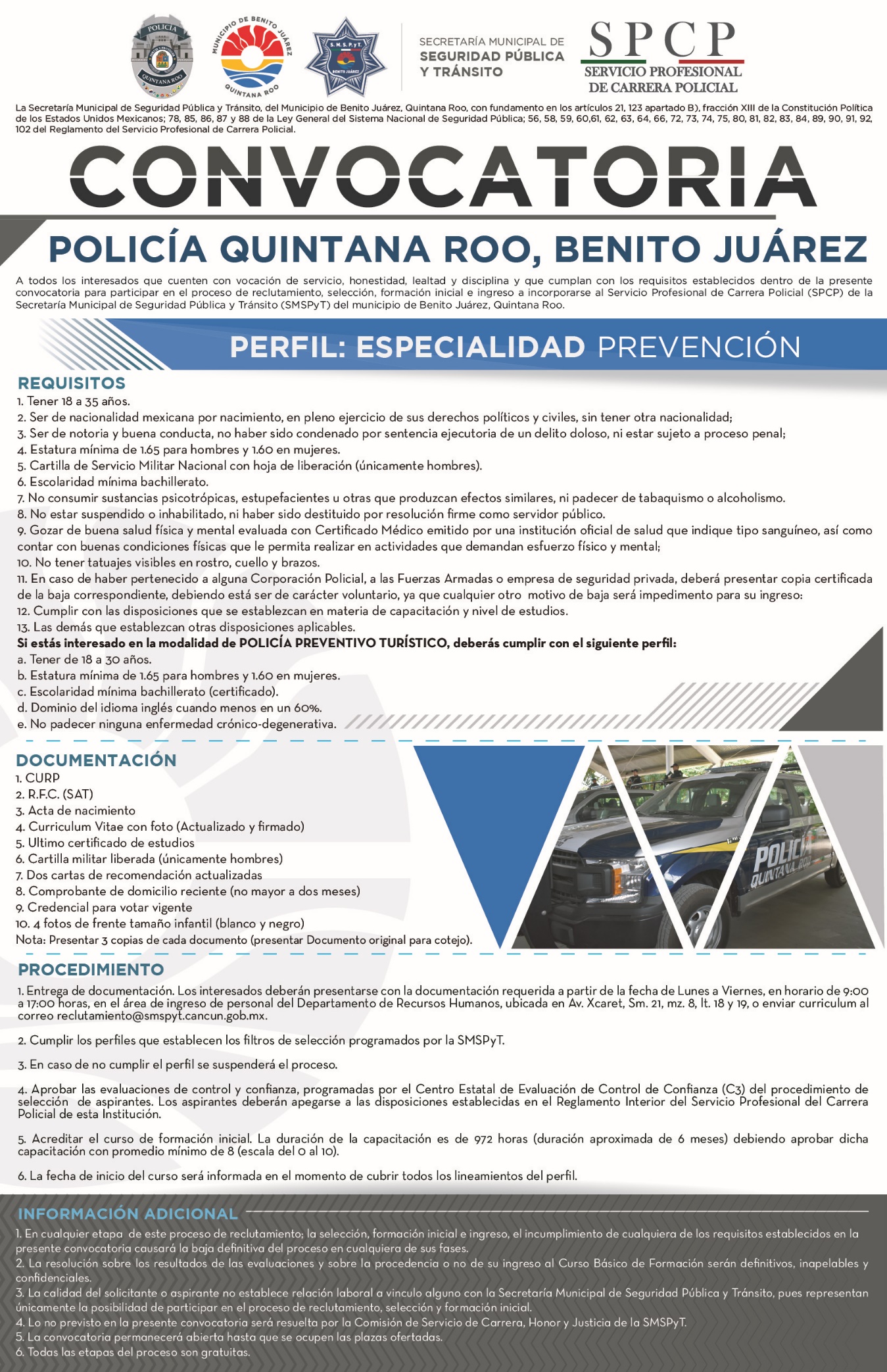 1ra. Sesión 
Primera Sesión Ordinaria del Subcomité
Sectorial de Seguridad, y Paz Social 2019.
POLICÍA QUINTANA ROO, BENITO JUÁREZ
Anexo B
Presupuesto 2019
Programa con Prioridad Nacional: 
Desarrollo, Profesionalización y Certificación Policial
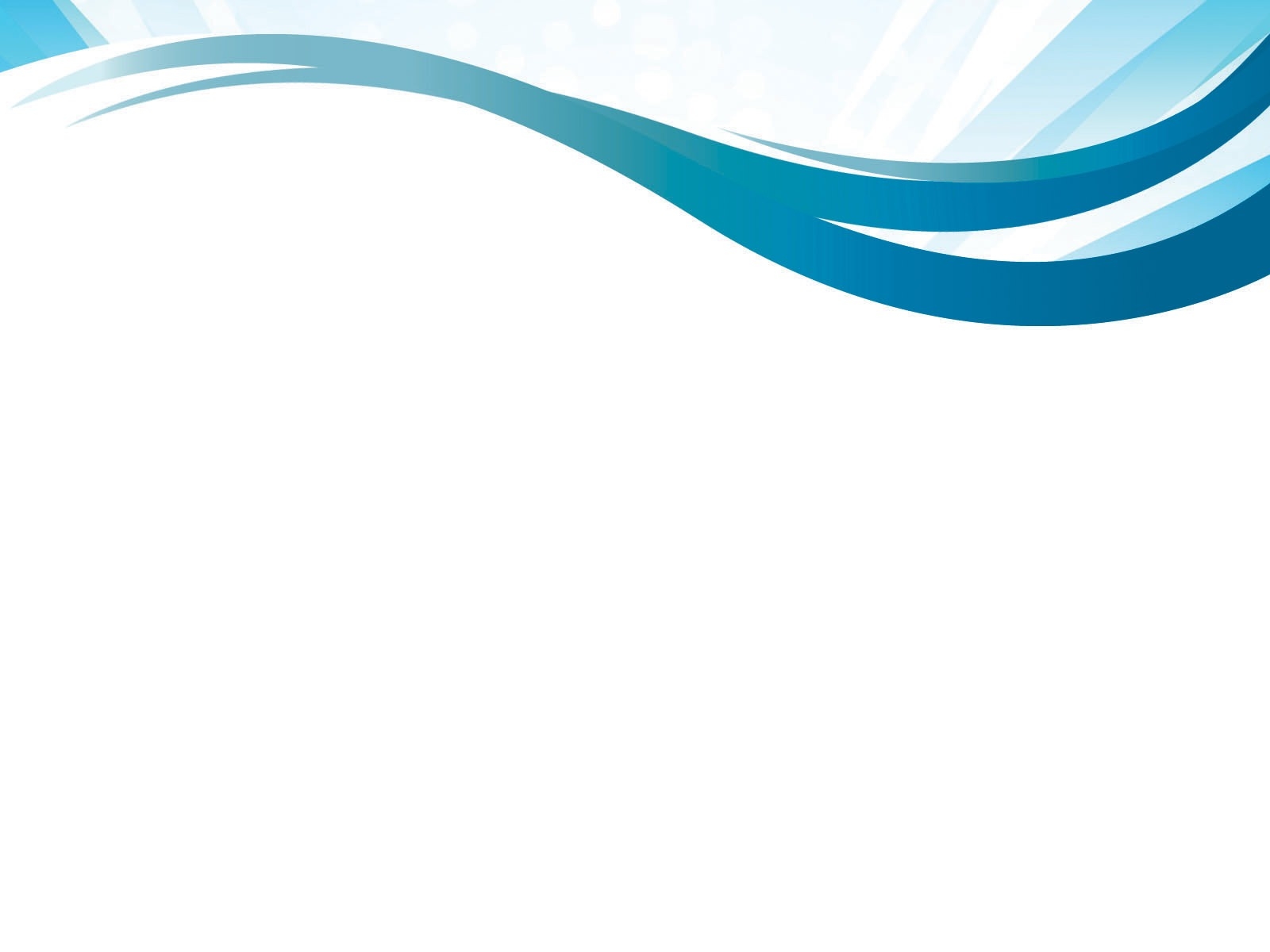 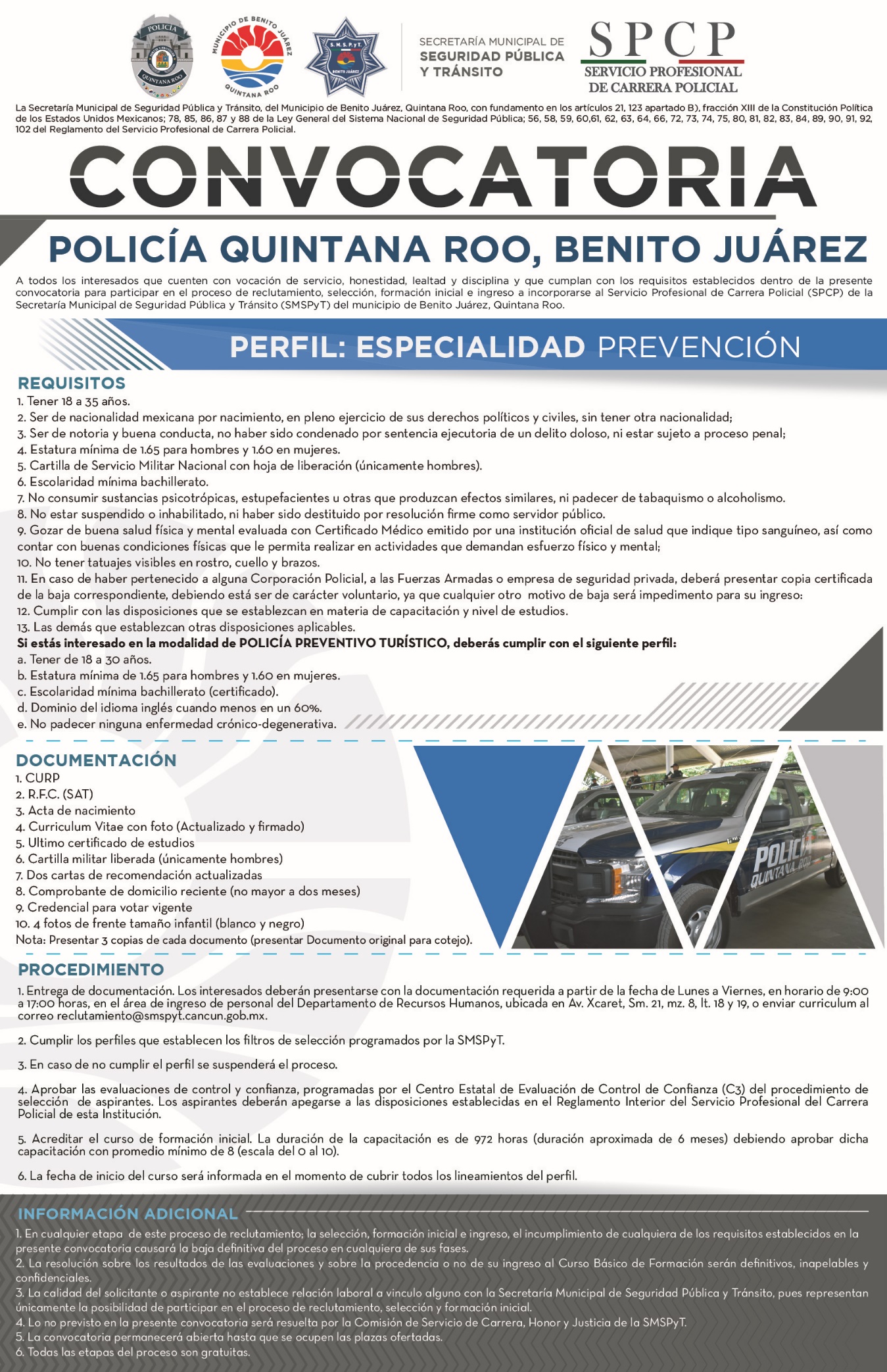 1ra. Sesión 
Primera Sesión Ordinaria del Subcomité
Sectorial de Seguridad, y Paz Social 2019.
Anexo B
Presupuesto 2019
POLICÍA QUINTANA ROO, BENITO JUÁREZ
Programa con Prioridad Nacional: 
Tecnologías, Infraestructura y Equipamiento de Apoyo a la Operación Policial
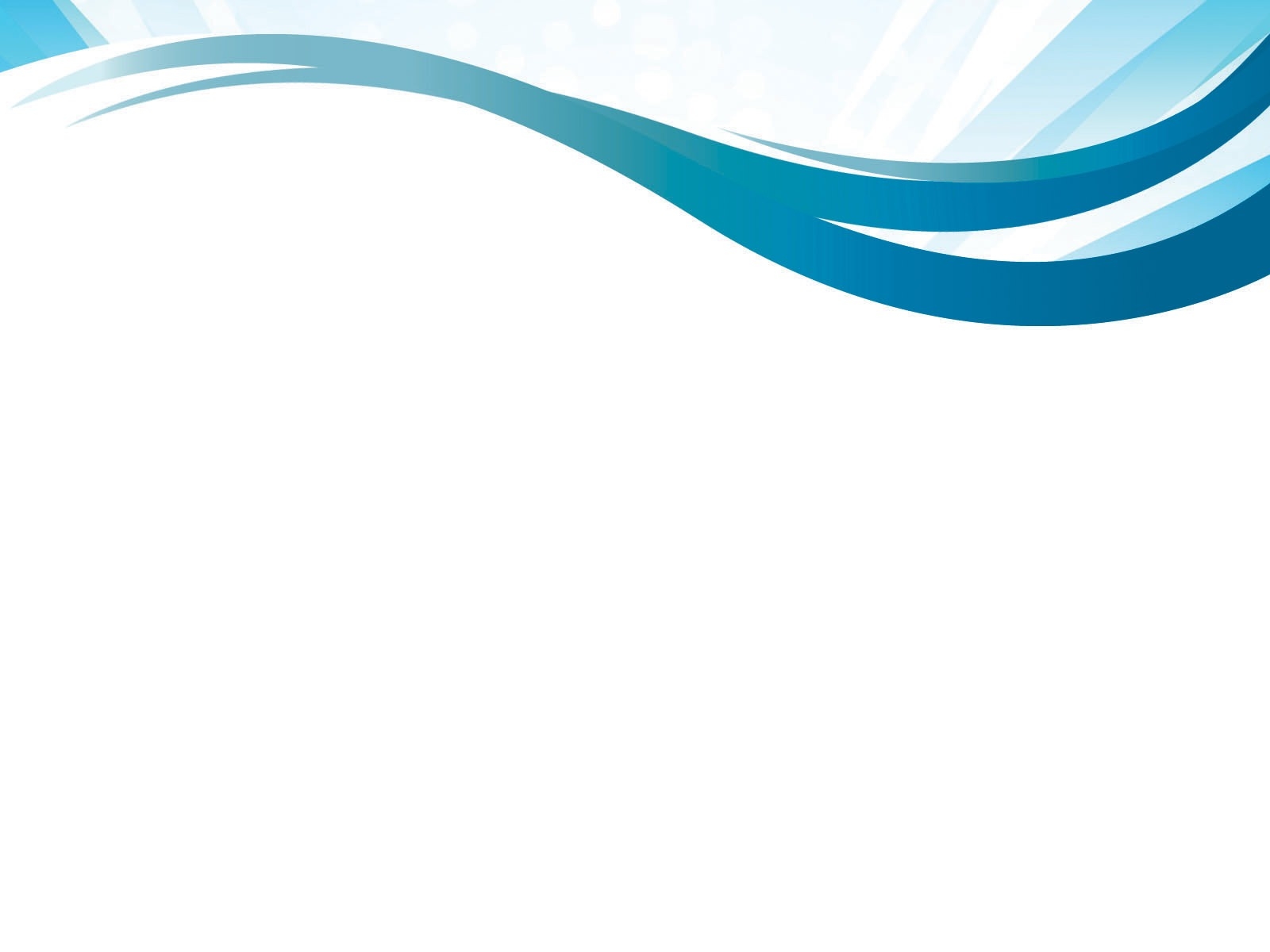 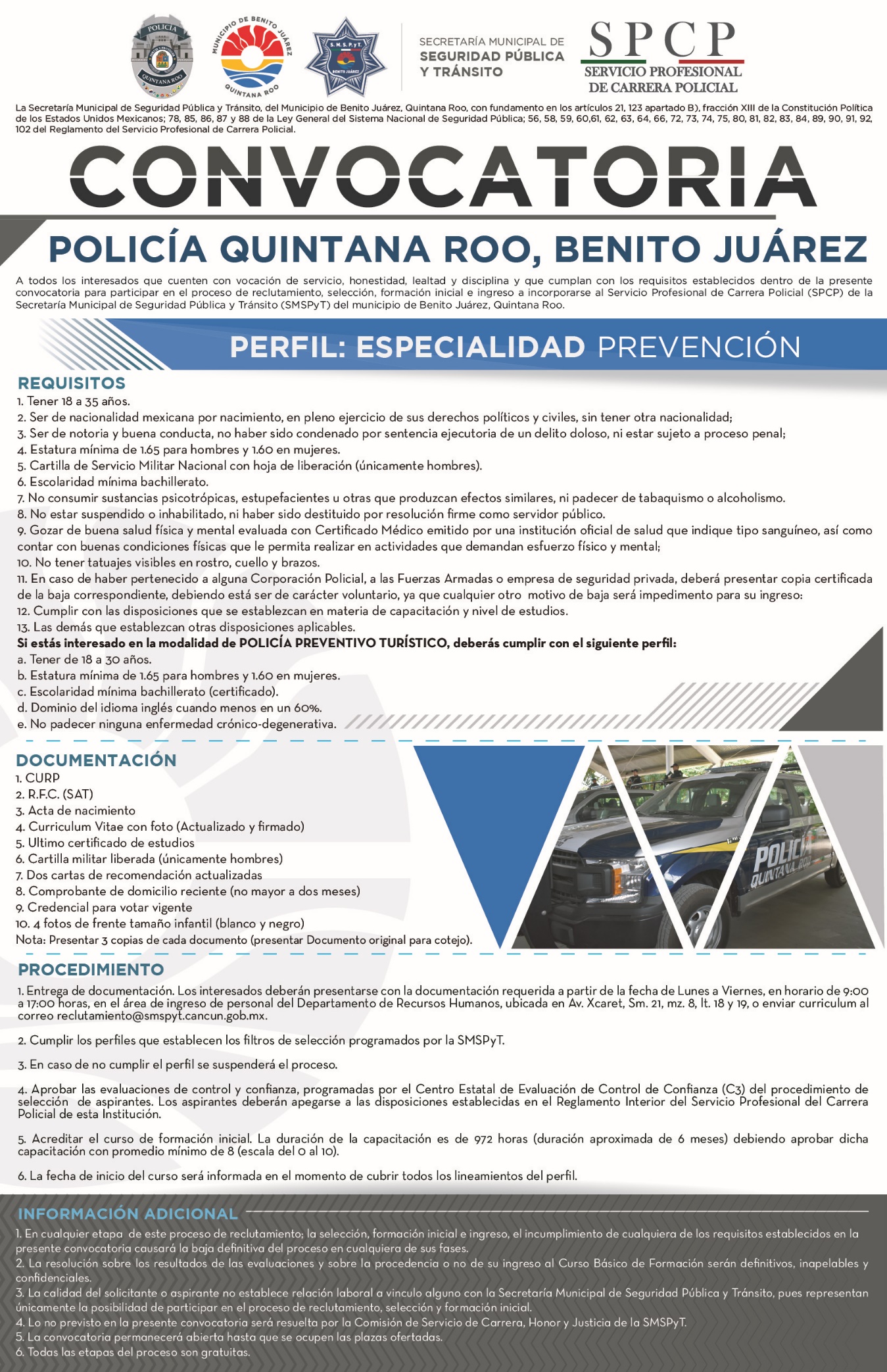 1ra. Sesión 
Primera Sesión Ordinaria del Subcomité
Sectorial de Seguridad, y Paz Social 2019.
Anexo B
Presupuesto 2019
POLICÍA QUINTANA ROO, BENITO JUÁREZ
Programa con Prioridad Nacional: 
Sistema Nacional de Información para la Seguridad Pública. 
(Base de Datos)
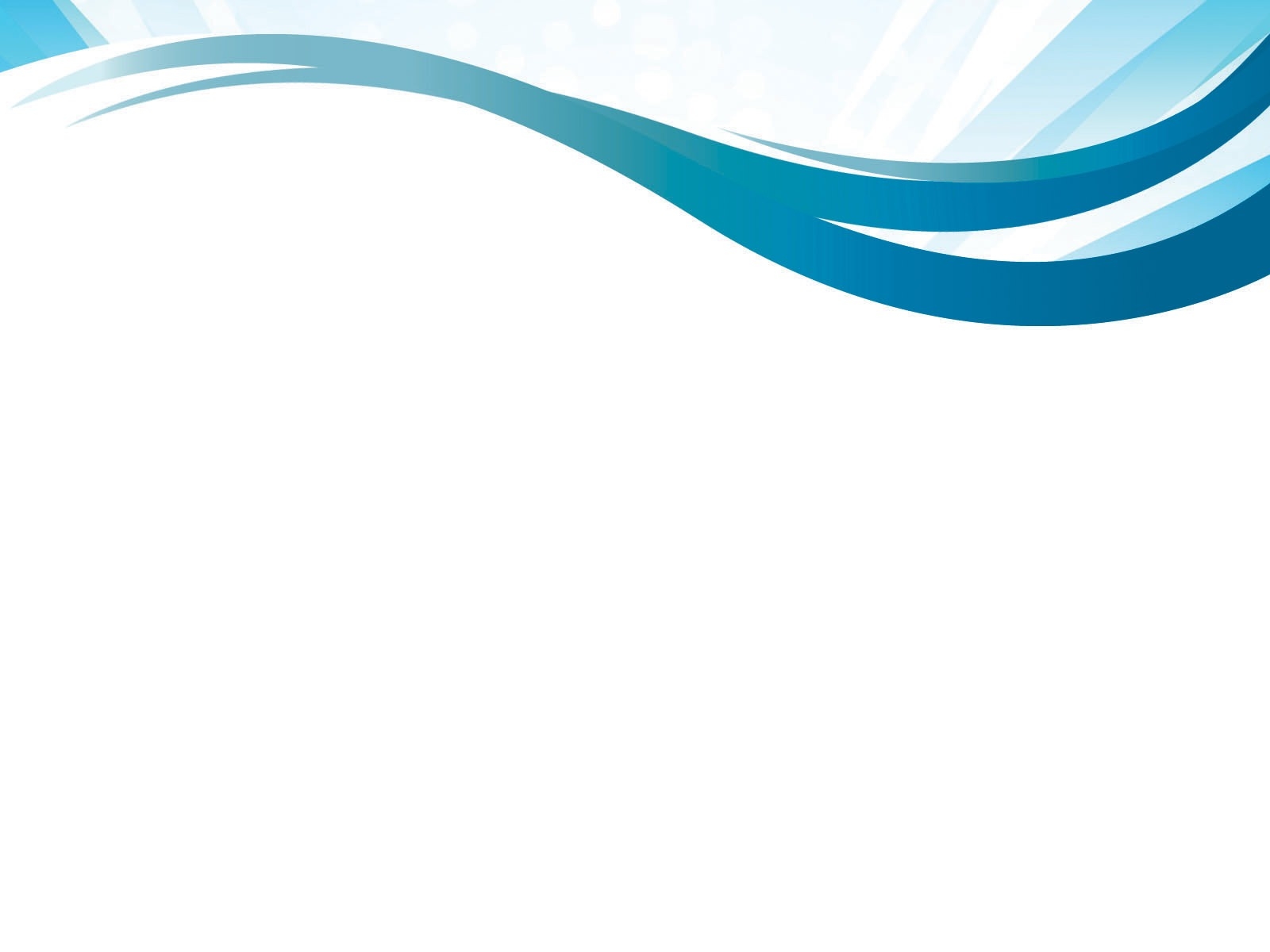 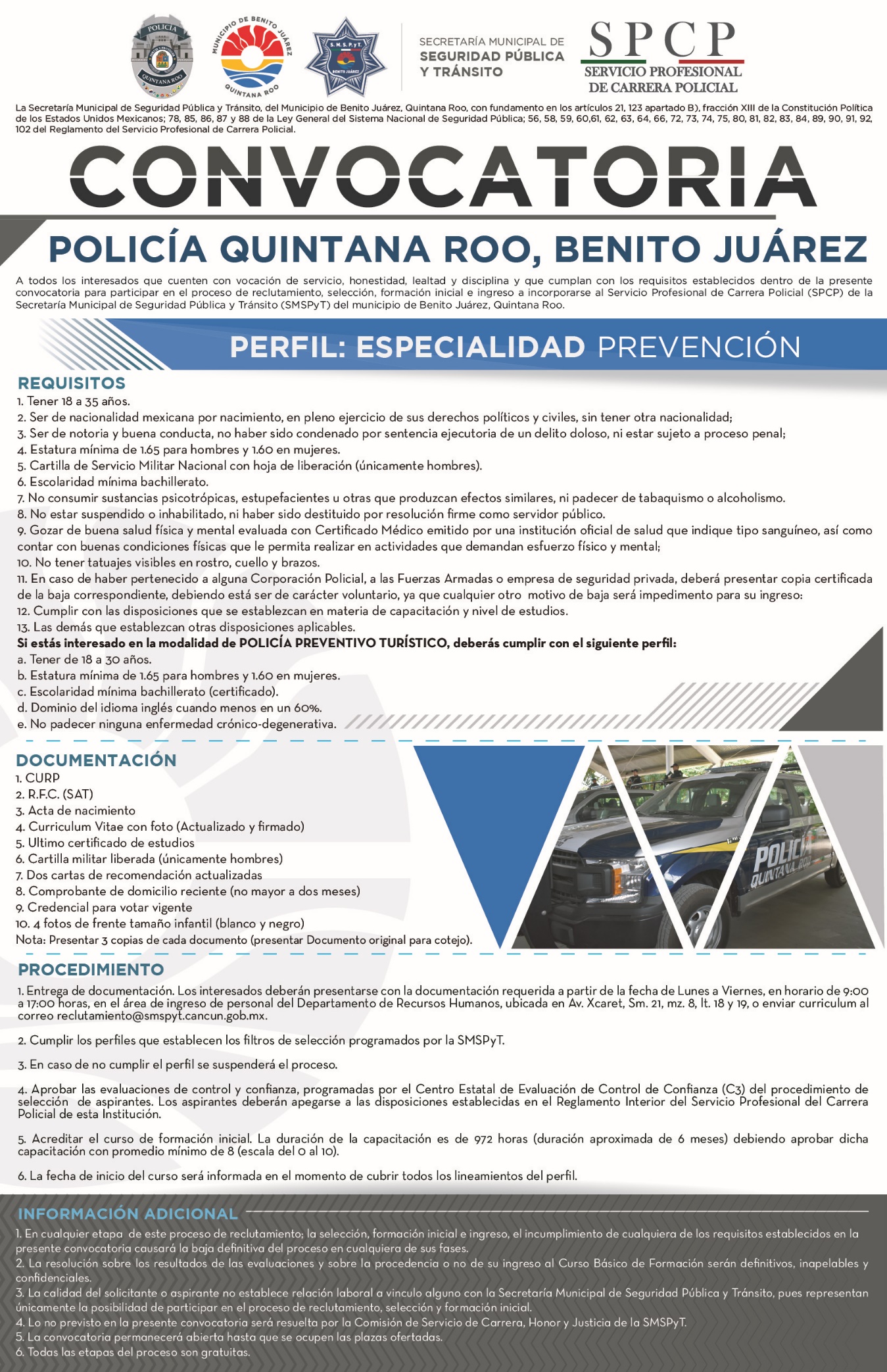 1ra. Sesión 
Primera Sesión Ordinaria del Subcomité
Sectorial de Seguridad, y Paz Social 2019.
POLICÍA QUINTANA ROO, BENITO JUÁREZ
Anexo C
Evaluaciones de Control y Confianza
176
1,854
1,610
1,434
701
Nota: 
701 elementos aprobados con vencimiento en el ejercicio 2019 y Primer Trimestre de 2020.
Nota: 148 elementos evaluados sin resultado.
Por renovación de vigencia para el ejercicio 2019 y Primer Trimestre de 2020.
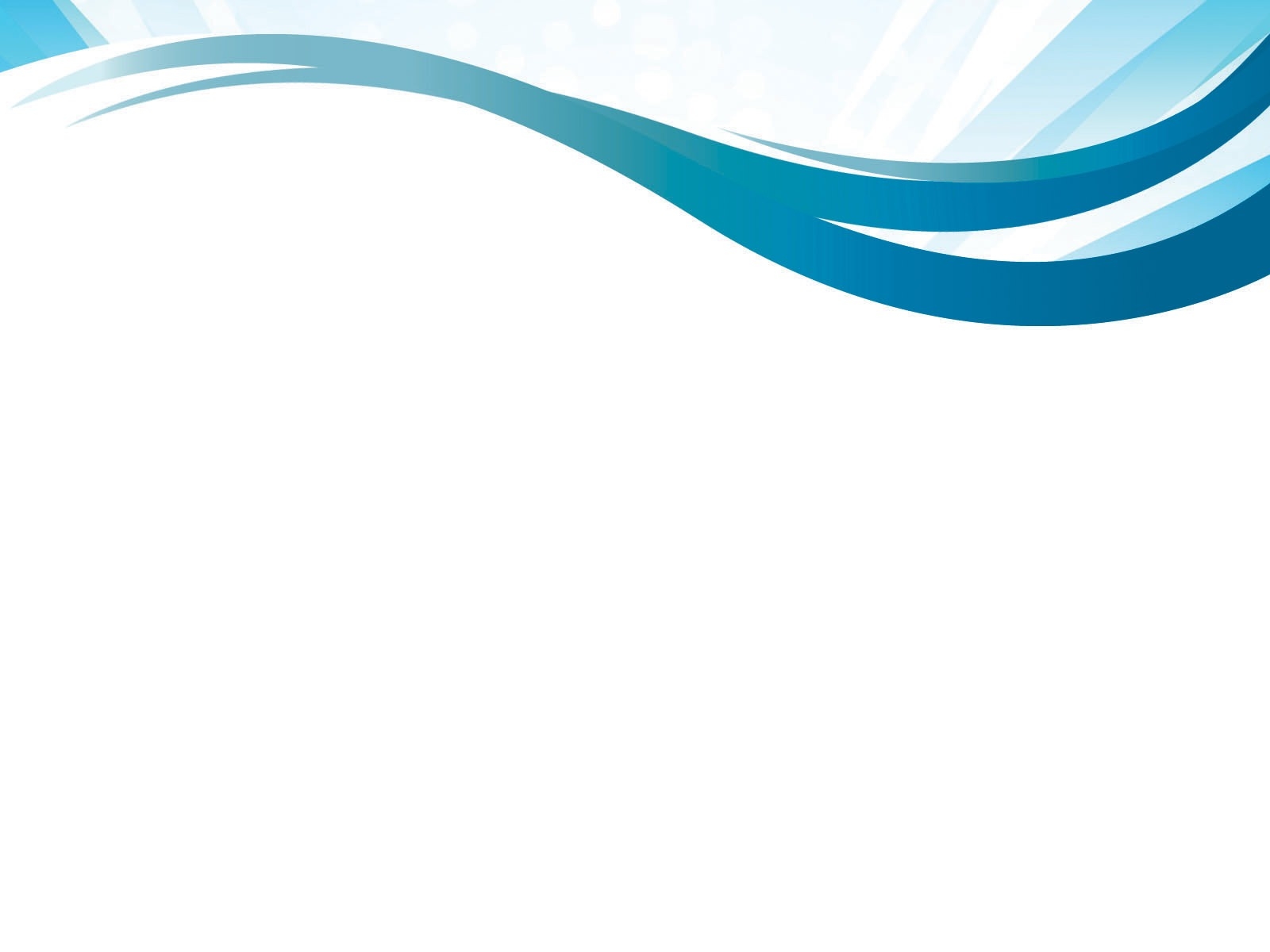 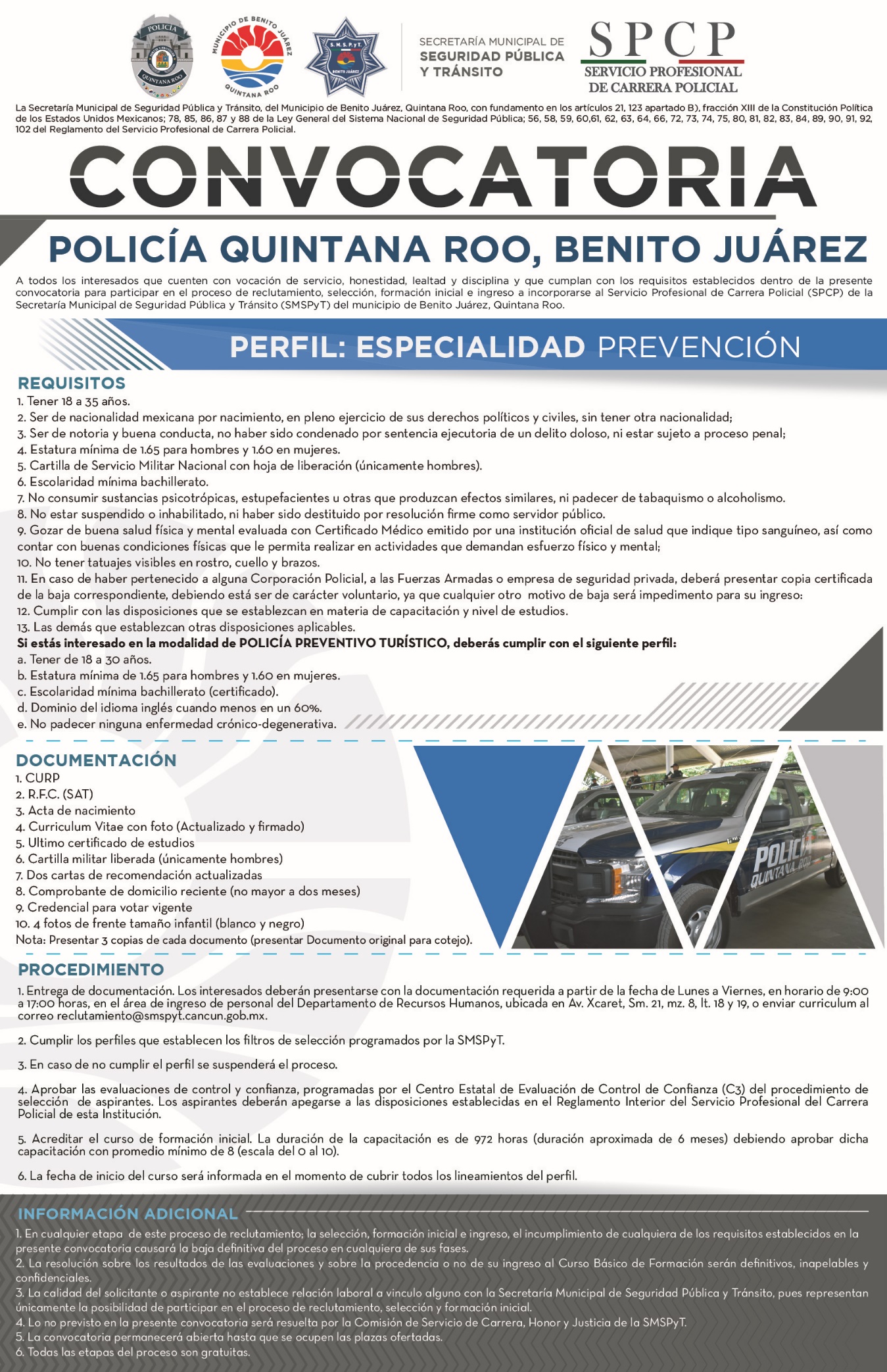 1ra. Sesión 
Primera Sesión Ordinaria del Subcomité
Sectorial de Seguridad, y Paz Social 2019.
Anexo D
Dirección de la Policía Preventiva
POLICÍA QUINTANA ROO, BENITO JUÁREZ
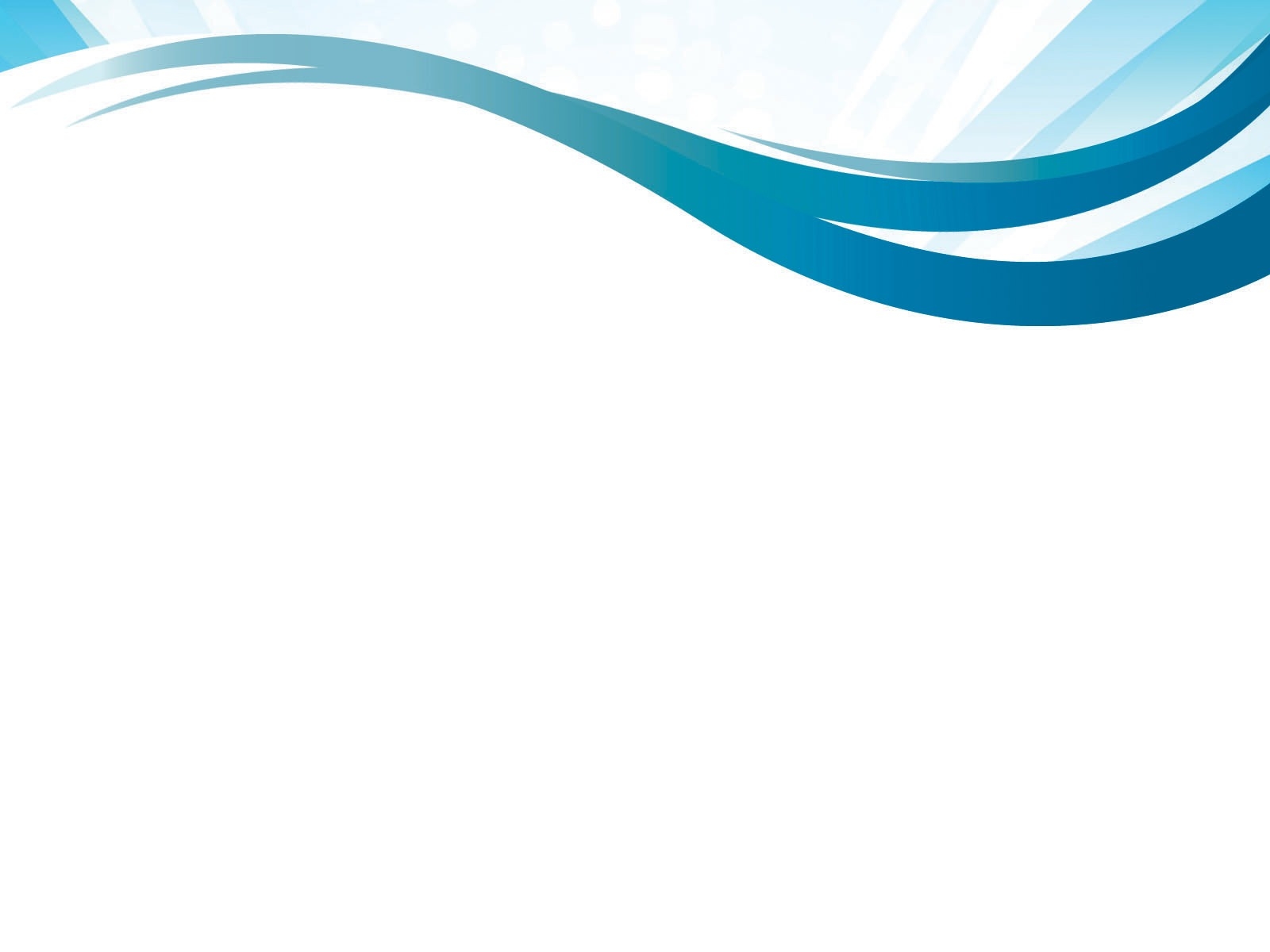 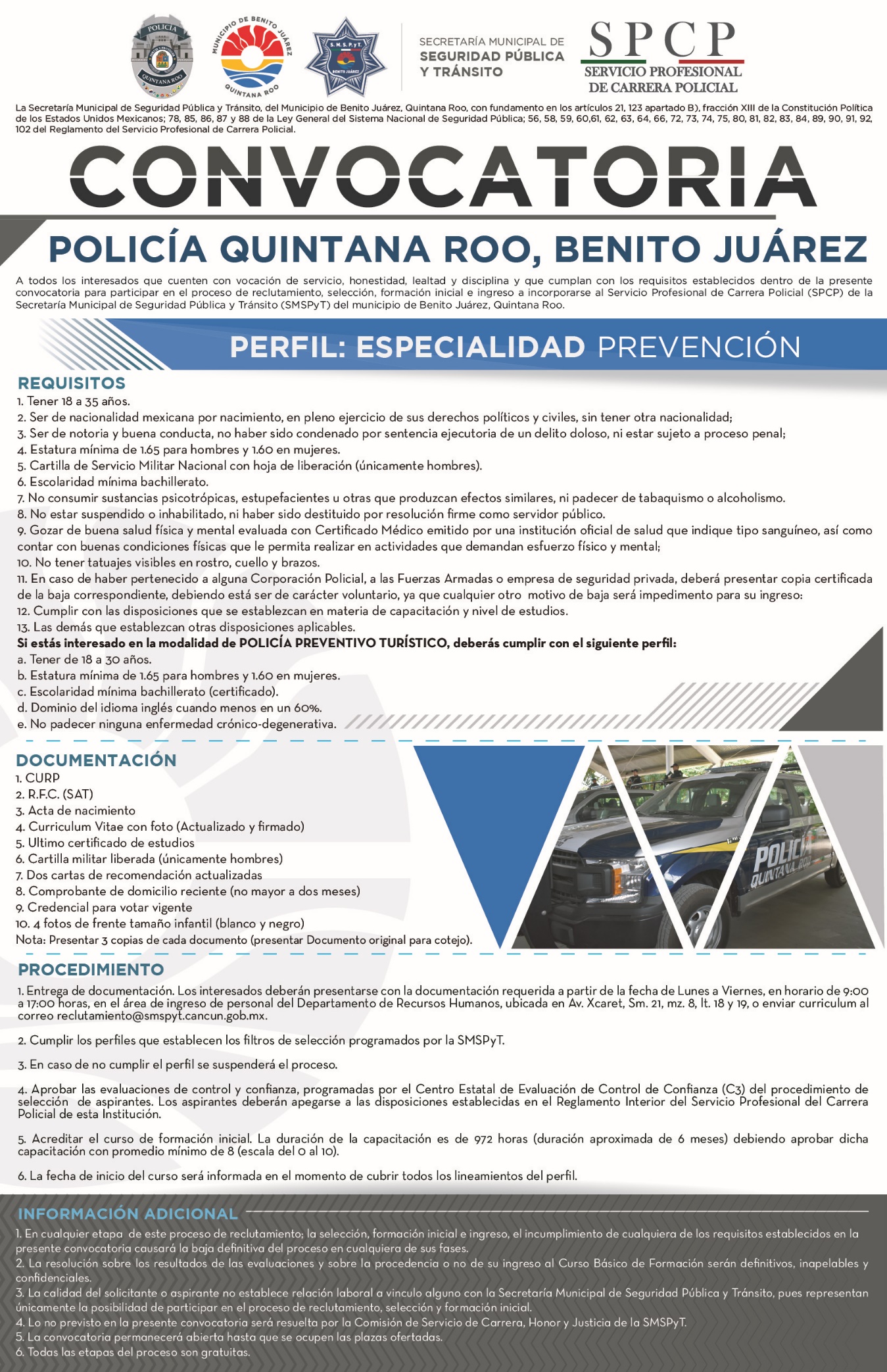 1ra. Sesión 
Primera Sesión Ordinaria del Subcomité
Sectorial de Seguridad, y Paz Social 2019.
POLICÍA QUINTANA ROO, BENITO JUÁREZ
Anexo E
Dirección de prevención del Delito con la Participación Ciudadana
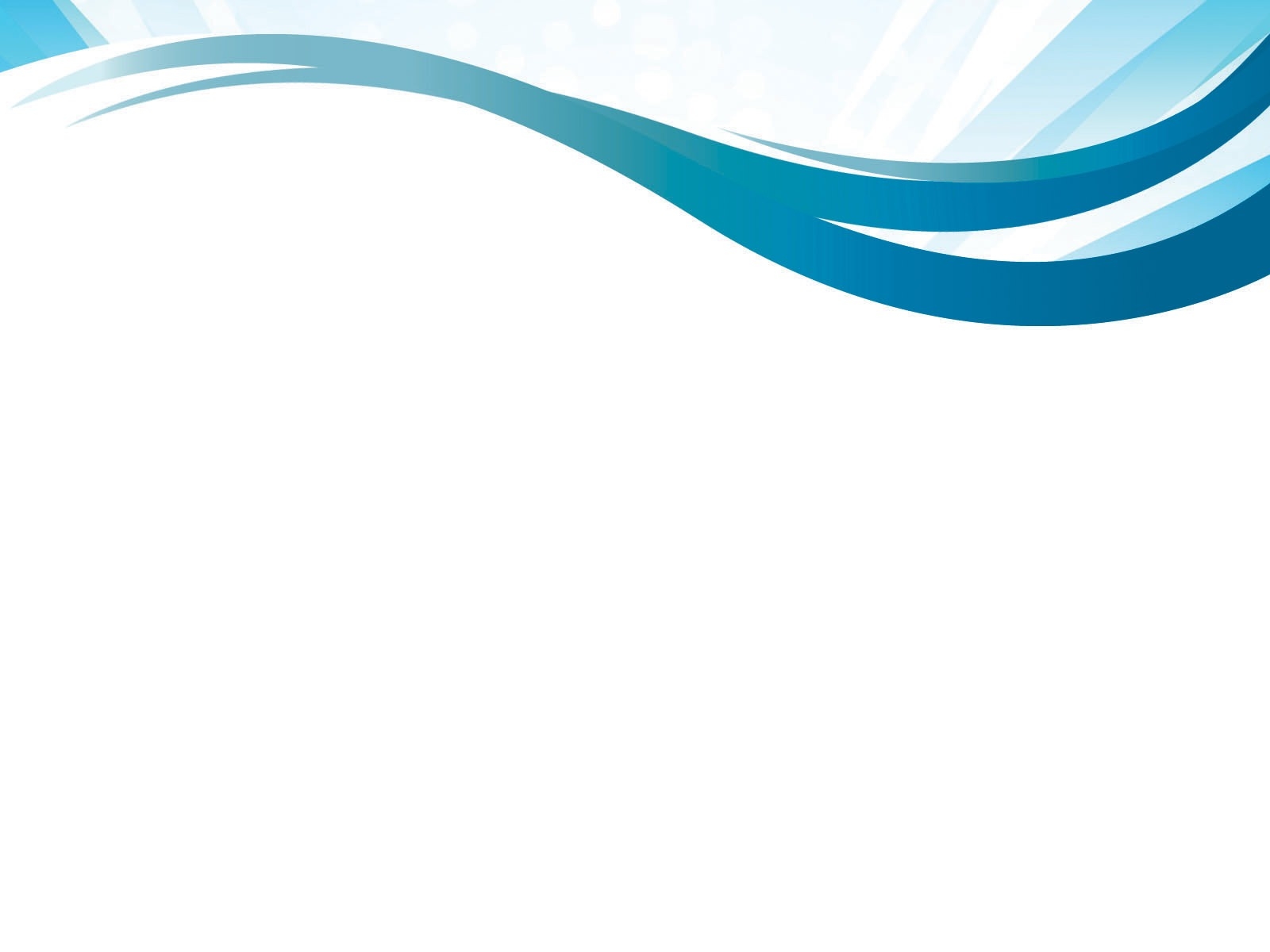 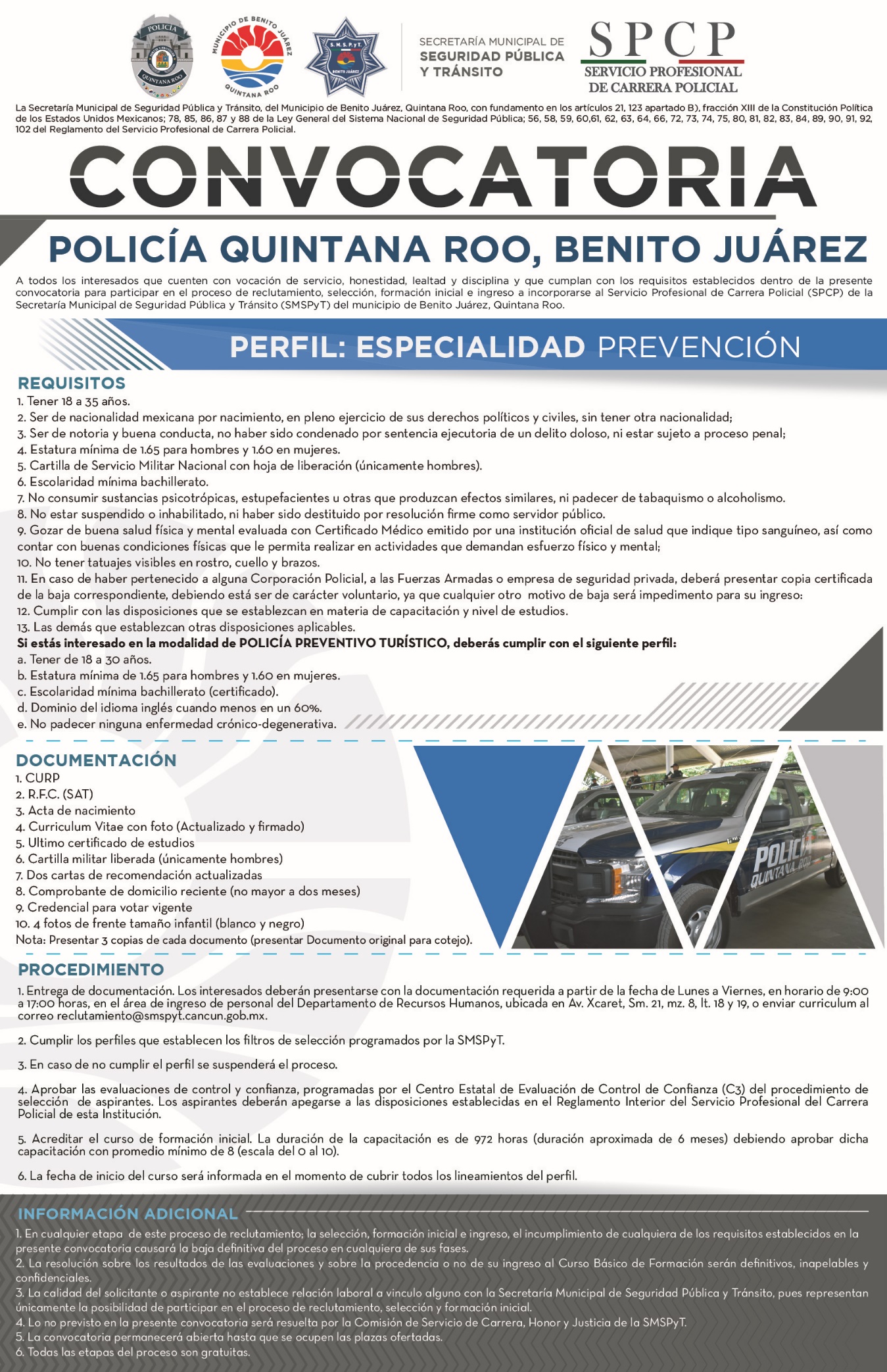 POLICÍA QUINTANA ROO, BENITO JUÁREZ
¡GRACIAS!
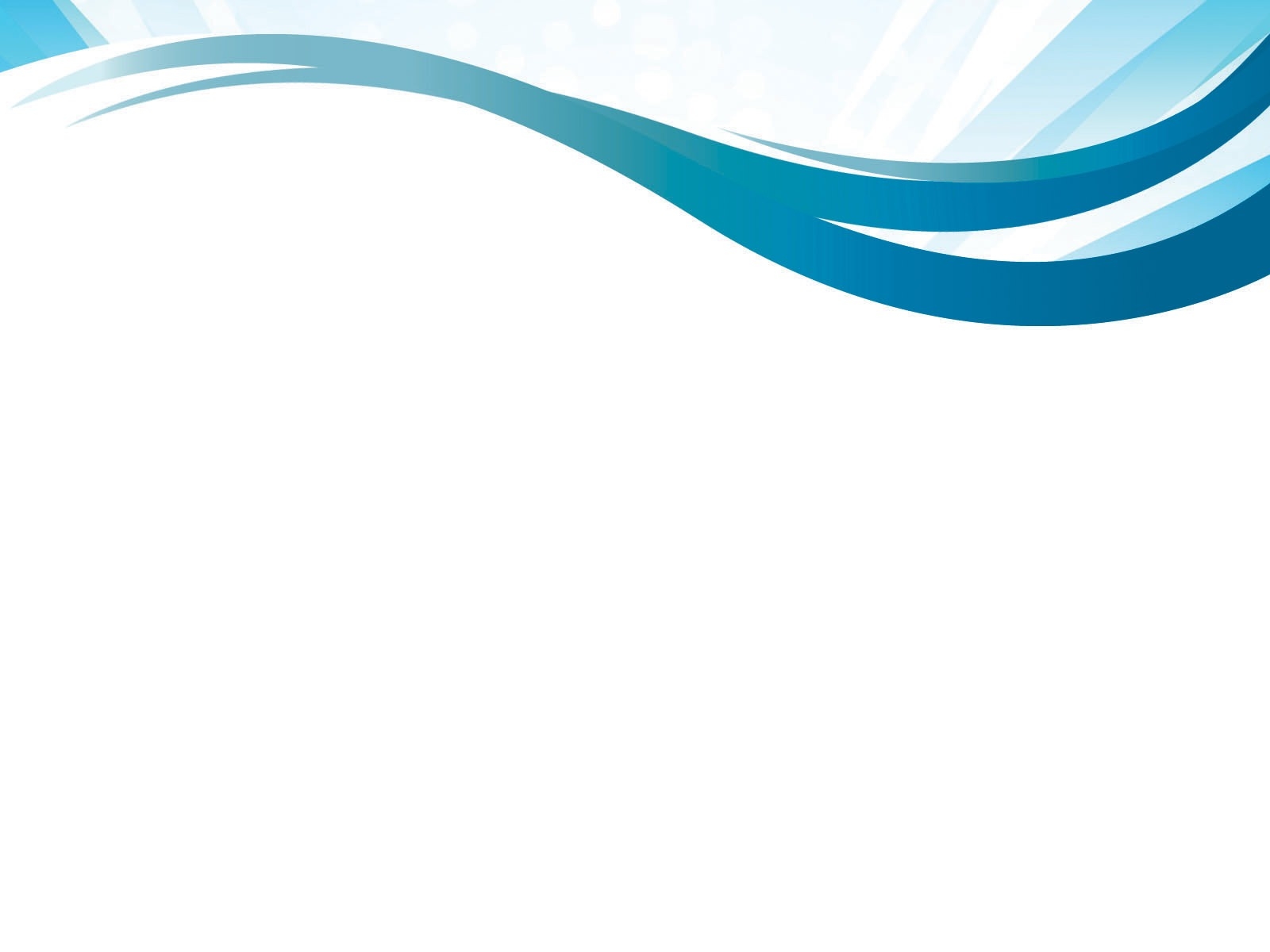